Genetic Mutations and Pedigrees
Objective:
SWBAT read a pedigree showing genetic traits

WARM UP:
What is your definition of a mutation? (Don’t look it up in the textbook!)

2. What do genes do?
Review..
Remind me.. What do genes do?

Did you know what just 0.1% variation in your DNA makes you unique? In fact, 99.9% of your DNA is the same as someone else’s DNA!
Errors can occur when DNA is copied and also can be affected by the environment  

Mutation: any change in DNA
3 types of Mutations
Who can read?: (page C 145)
So what’s the deal with mutations? Are they always “bad”? Do they produce “mutants?”
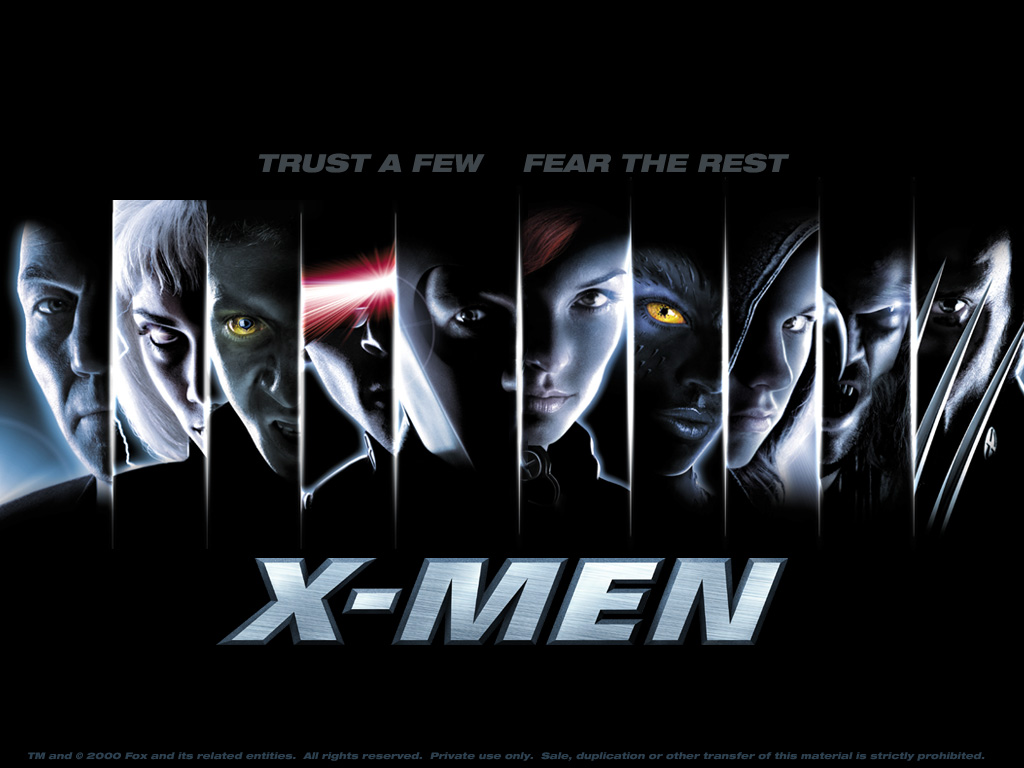 Genetic Disorder: disease or condition that results from mutations that affect the normal functions of a cell
Understanding Chromosomal Disorders

Sometimes these are inherited and sometimes the mutations happen during someone’s lifetime (like cancer)
Some disorders are only on an X or a Y chromosome  (ex: hemophilia)
Pedigrees show the pattern of inheritance of a genetic disorder
PEDIGREE: diagram of family relationships that includes two or more generations
Pedigrees
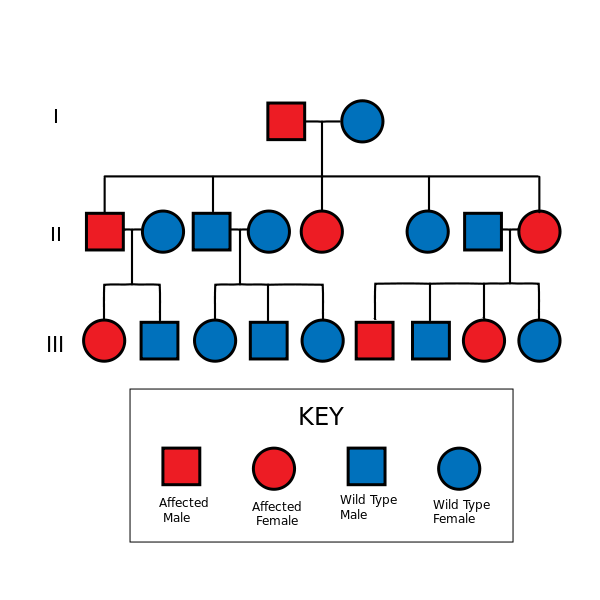 Men

Women
1st generation
2nd generation
3rd generation
Example
Sickle cell anemia pedigree    C 147

When the 
are connected, that means they’re married
These are their kids
This means they have kids
Practice!
Working with your partner, complete the pedigree practice sheet

Write all answers

Make sure you look at the key before you  begin- you need to know what all the shapes and colors stand for!
A famous pedigree
Page 73 in blue “Heredity” book

Hemophilia history in Europe -> carrying the gene on one X chromosome

Read the first paragraph
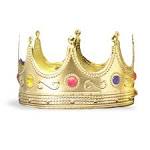 Charles Ann Andrew Edward
William    Henry
Living with a Genetic Disorder
Lizzie Velasquez

It can be hard to overcome people’s negative reactions to something you can’t change
Tamilore's Story

1. Write down 2 new things you learned
2. Write down one thing you want to share with your table
Reinforcing
Read C 144- C 148 with your group

Answer questions 3 and 5 at the end of the section. Make sure ALL your group members have the answers for ALL questions!